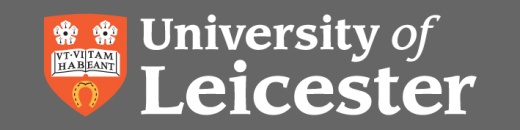 Department of Physics & Astronomy
High Resolution EUV Spectroscopy of Feige 24Martin Barstow
www.le.ac.uk
Introduction
Background – EUVE results
J-PEX instrument
Science goals of Feige 24 Observation
Results of 2008 J-PEX flight
Future prospects
Science background
Limitations of ~0.5-1.0Å resolution spectroscopy with EUVE
Detection of photospheric, interstellar or circumstellar He II
The composition and structure of white dwarf atmospheres
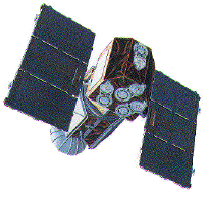 Helium in EUV Spectra
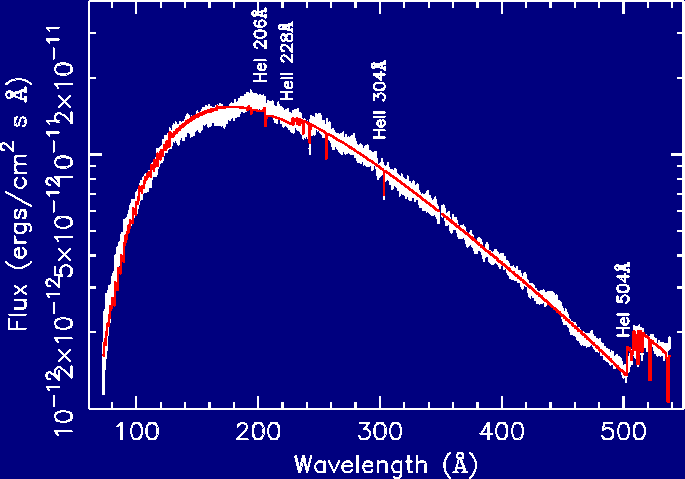 HZ 43
Helium I
Helium II
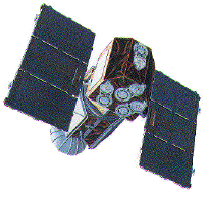 Helium in EUV Spectra
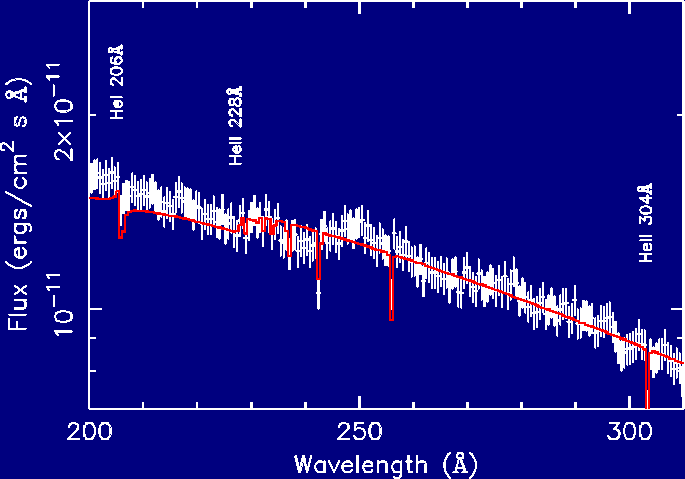 -B2B
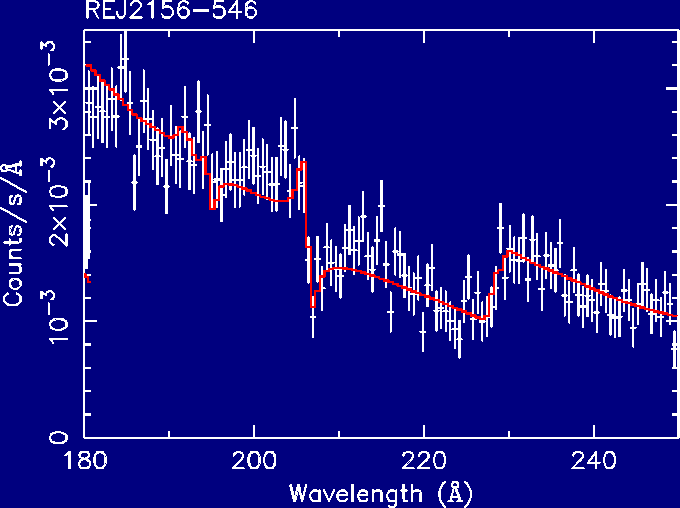 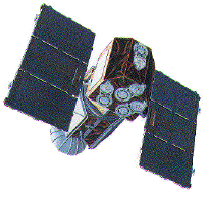 Interstellar Helium
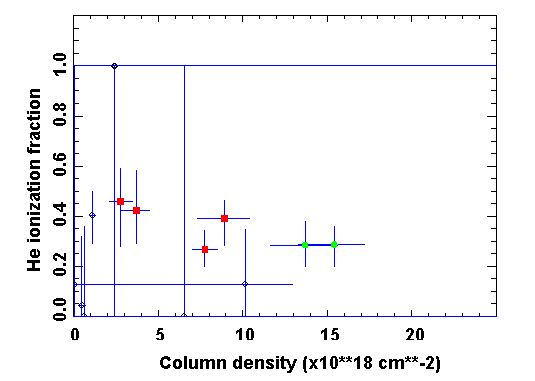 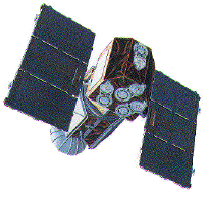 EUVE - Homogeneous Fe Mixture
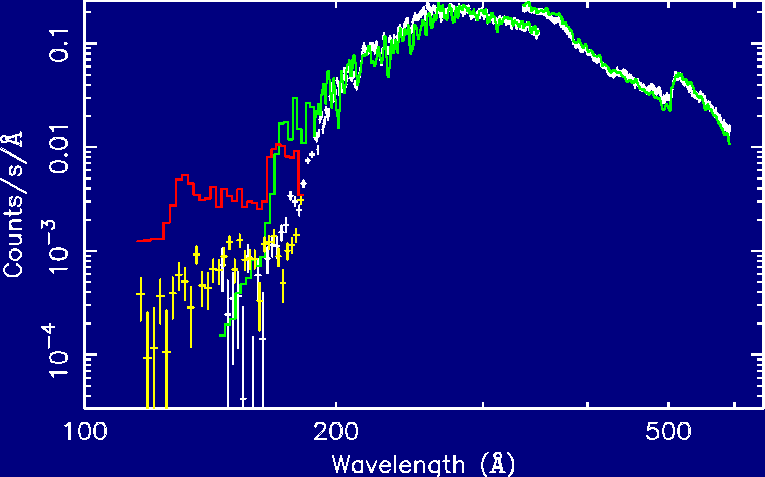 G191-B2B
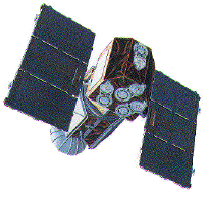 EUVE - Stratified Fe
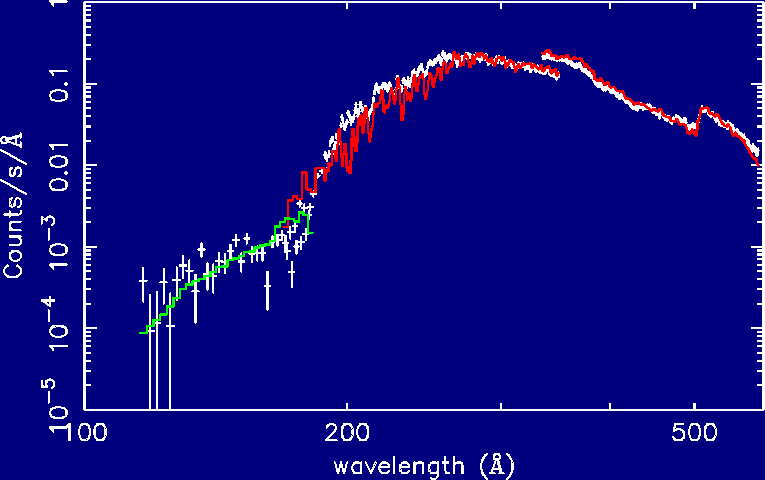 requires ISM HeII/He~75%
G191-B2B
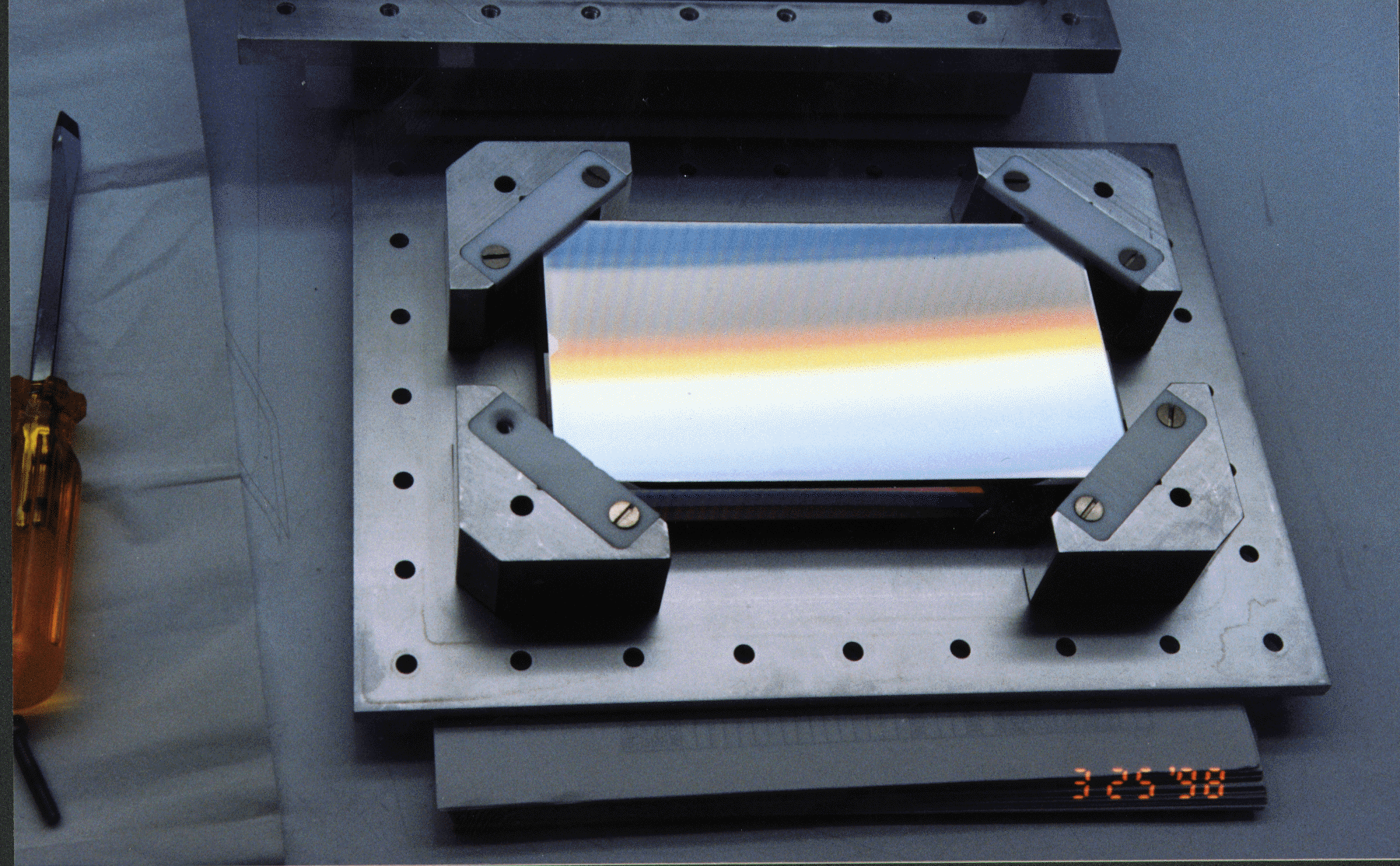 The J-PEX SpectrometerR~6000 (δλ=0.04Å)
Ion etched, blazed grating.
MoSi multilayers for high reflection
Spherical figure, 2.2m focal length
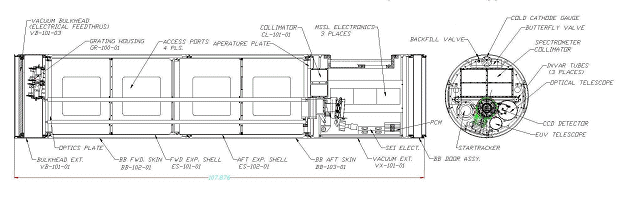 Helium II
Nitrogen IV
Oxygen IV
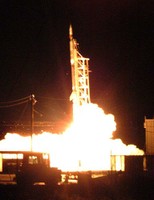 J-PEX
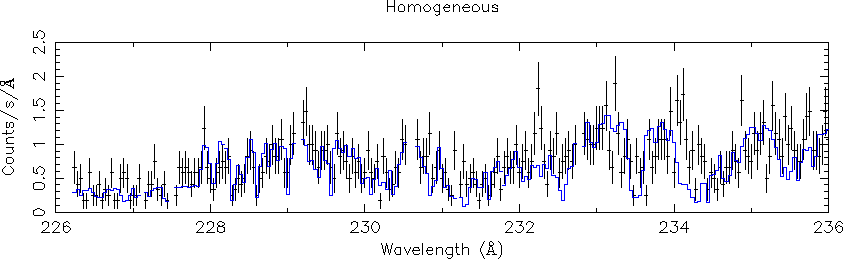 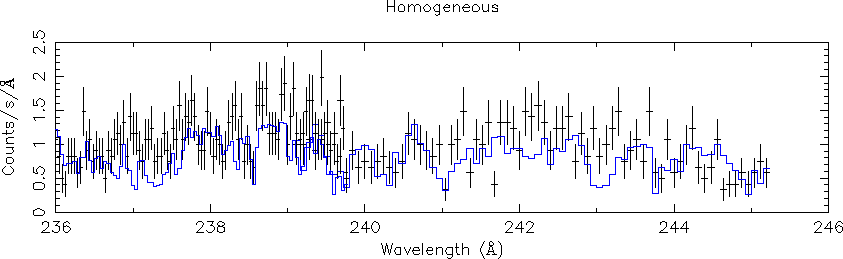 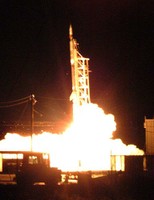 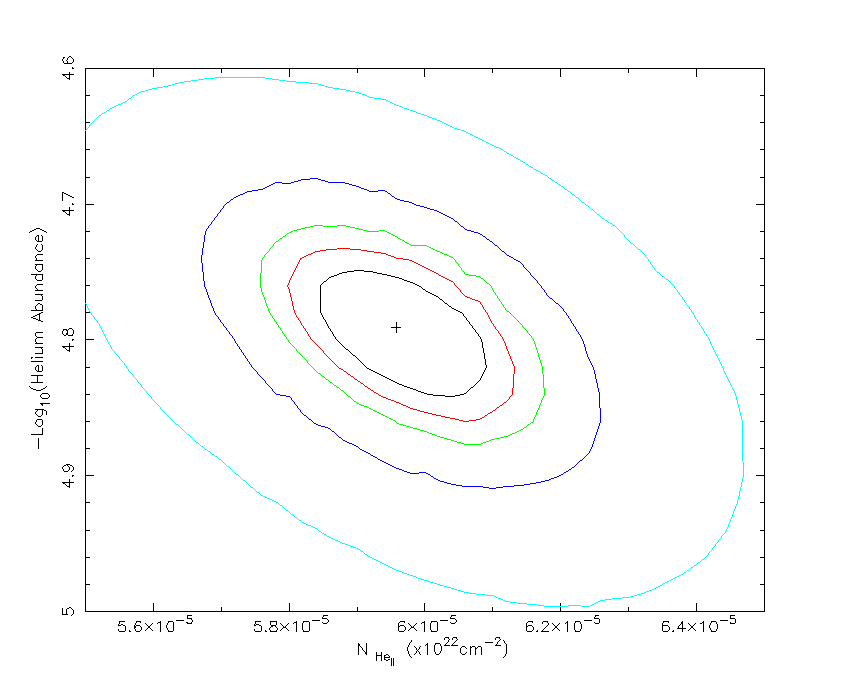 1σ
2σ
3σ
5σ
10σ
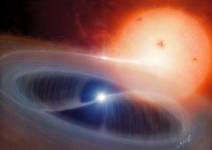 Pre-CV Feige 24
Period = 4.23d
Teff(wd) = 62,000K
Kwd ~ 50 km s-1
γtotal ~ 70 km s-1
vISM ~ -10 km s-1
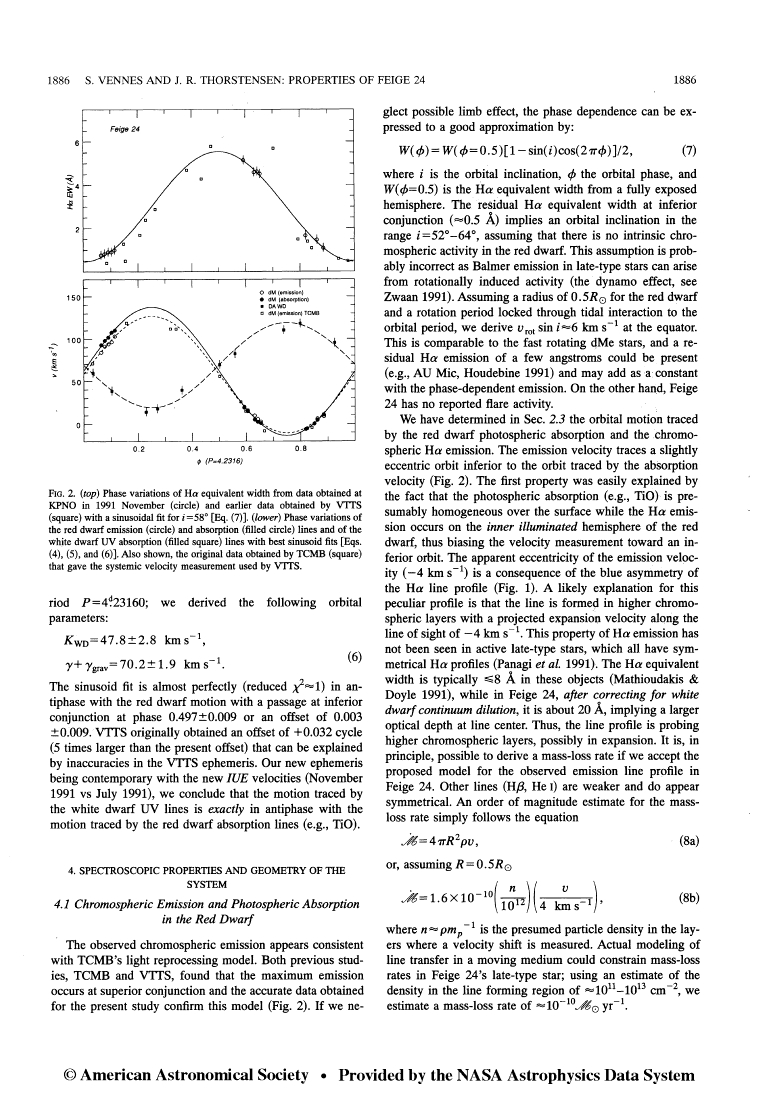 Feige 24 science goals
Search for evidence of photospheric He
Measure H layer mass
Measure the He II interstellar column density
Derive ionization fraction
Search for circumstellar material
Exposure time shorter than planned
Reduced signal to noise
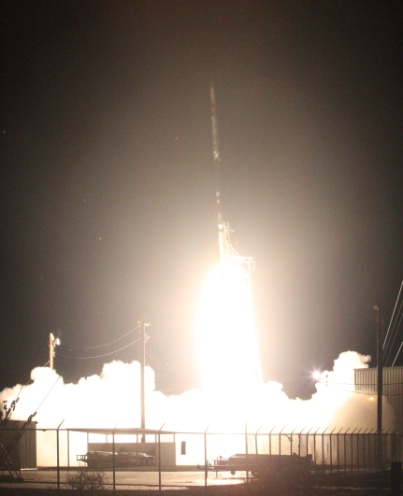 Black Brant 36.207

White Sands Missile
Range

October 21st 2008
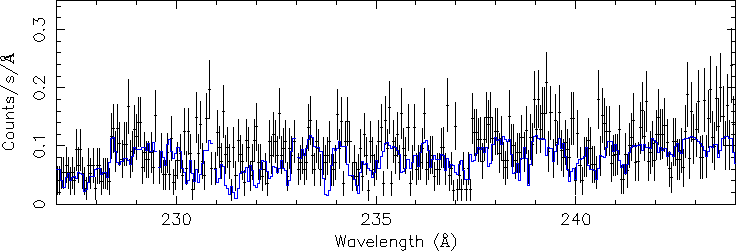 Feige 24; DA+dM
H-layer mass = 10-12.92M
H-layer mass = 10-13.5M
H-layer mass = 10-14M
NHe II = 3.9x1017cm-2
NHe I  = 1.6x1017cm-2
He II/He = 0.72
a)
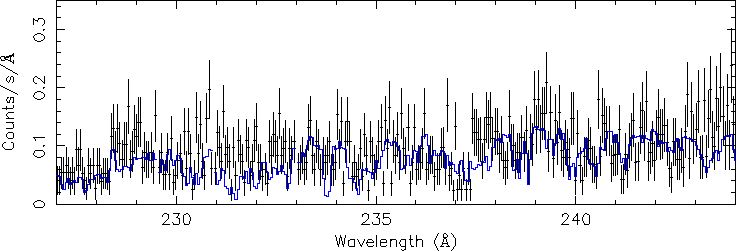 b)
c)
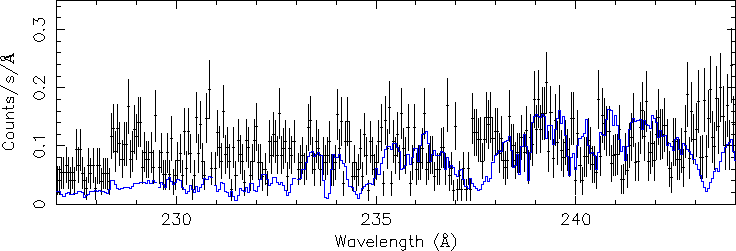 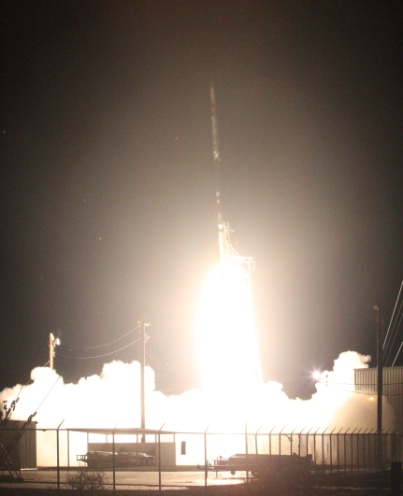 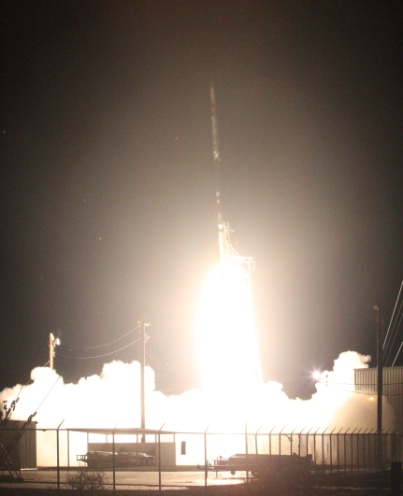 Conclusion
Achieved primary science goal
Limits on H layer mass
Value of He II interstellar component (He II/He = 0.72)
Need longer exposure times and more observations
Translate J-PEX onto a satellite platform
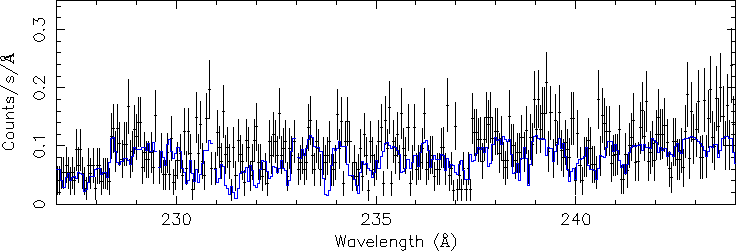 Feige 24; DA+dM
H-layer mass = 10-12.92M
H-layer mass = 10-13.5M
H-layer mass = 10-14M
NHe II = 3.9x1017cm-2
NHe I  = 1.6x1017cm-2
He II/He = 0.72
a)
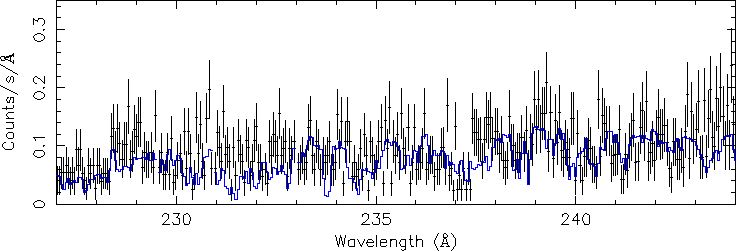 b)
c)
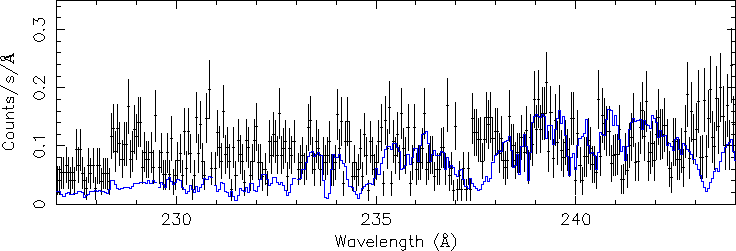 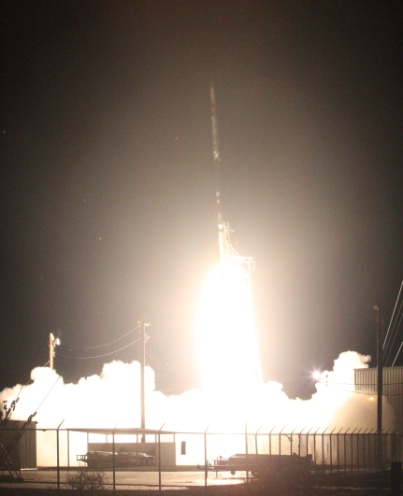 Feige 24 simulation, exposure = 4000s
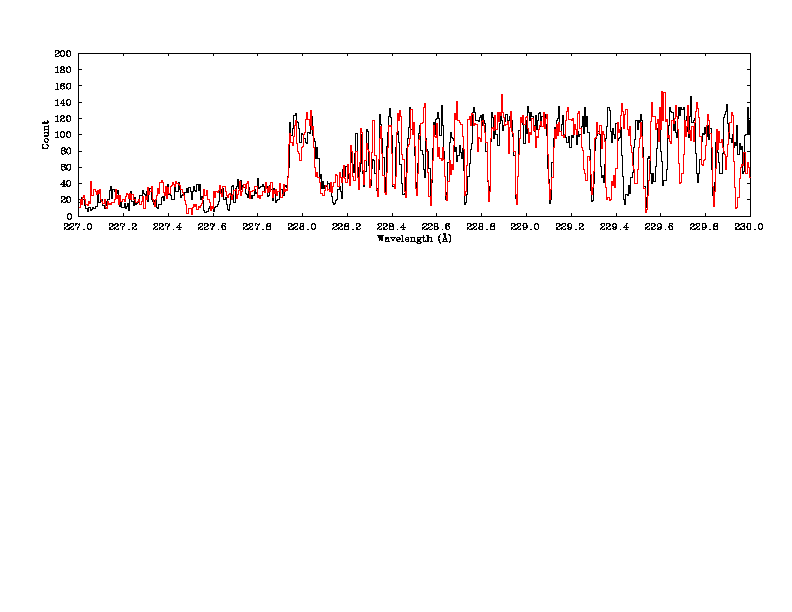 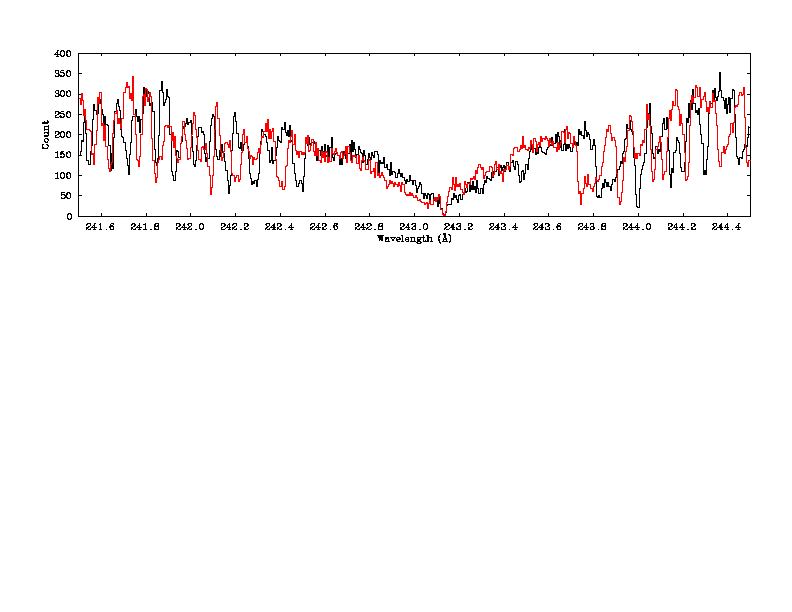 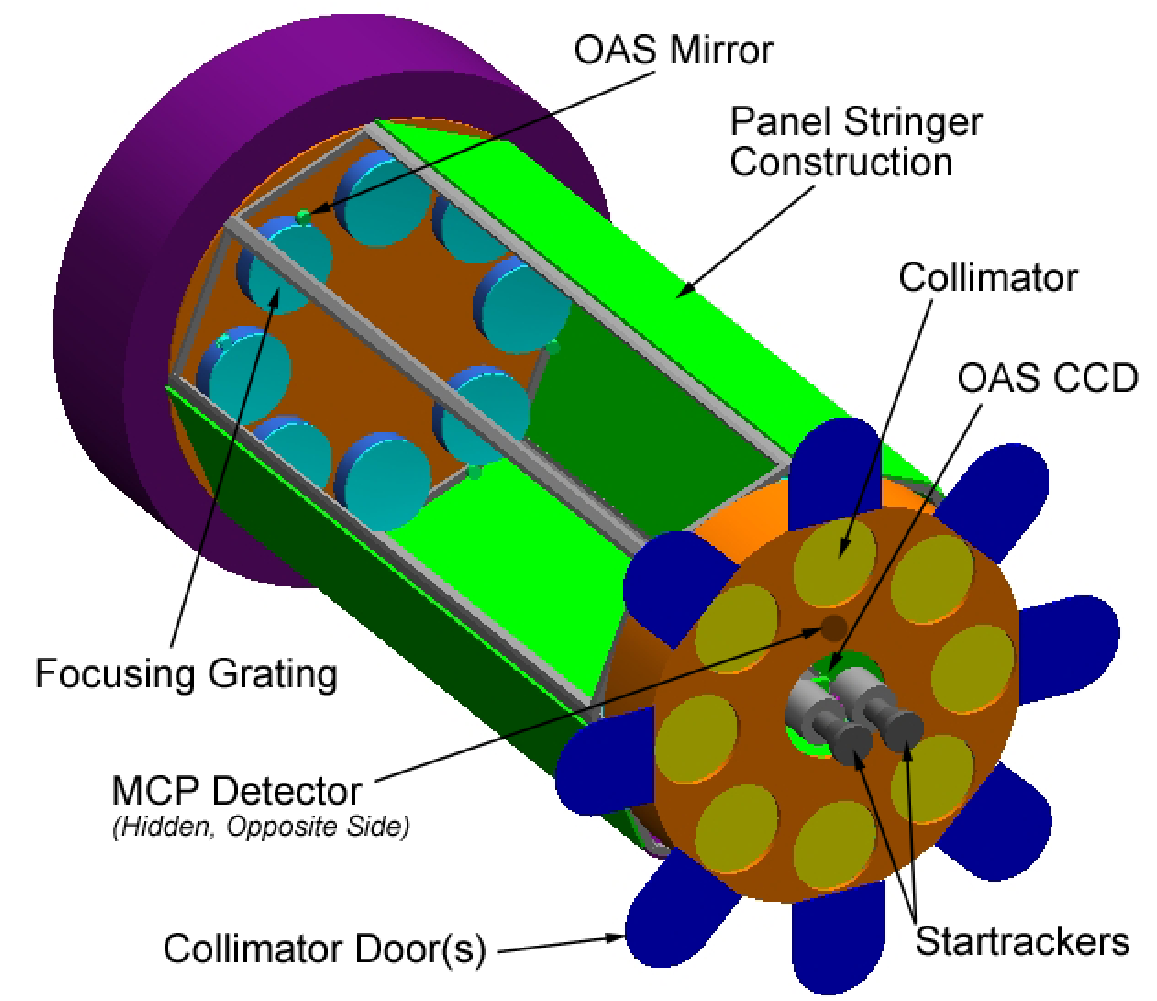 SAGE
EUV spectroscopy flight options
In the USA
Low-cost conversion of rocket payloads to ~6 month duration orbital instruments
Response to forthcoming Explorer call
In Europe
Submission to latest M-class mission call
We need your support... please contact me for involvement (mab@le.ac.uk)